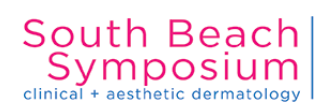 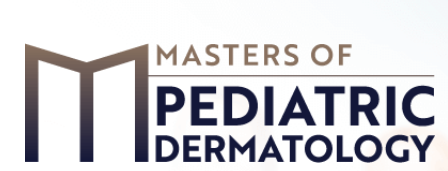 Atopic Dermatitis Peer-to-Peer Educational Toolkit
A compilation of key content from select presentations at the 2020 South Beach Symposium and the Masters of Pediatric Dermatology
Lawrence A. Schachner, M.D
Professor, Chair Emeritus and Stiefel Laboratories Chair
Director of the Division of Pediatric Dermatology 
Department of Dermatology & Cutaneous Surgery 
Professor, Department of PediatricsLeonard M. Miller School of Medicine
University of Miami
Leon H. Kircik M.D.
Clinical Associate 
Professor of Dermatology 	
Indiana University School of Medicine
Mount Sinai Medical Center, New York, NY                     
Physicians Skin Care, PLLC
Louisville, KY
Fernanda Bellodi Schmidt, MD
Assistant Professor
Department of Dermatology and Cutaneous Surgery
University of Miami Health Systems
David E. Cohen, M.D., M.P.H.
Charles and Dorothea Harris Professor 
and Vice Chairman for Clinical Affairs
Director of Allergic, Occupational and Environmental Dermatology
New York University School of Medicine Department of Dermatology
A global epidemiology survey of the prevalence and severity of AD: All patients
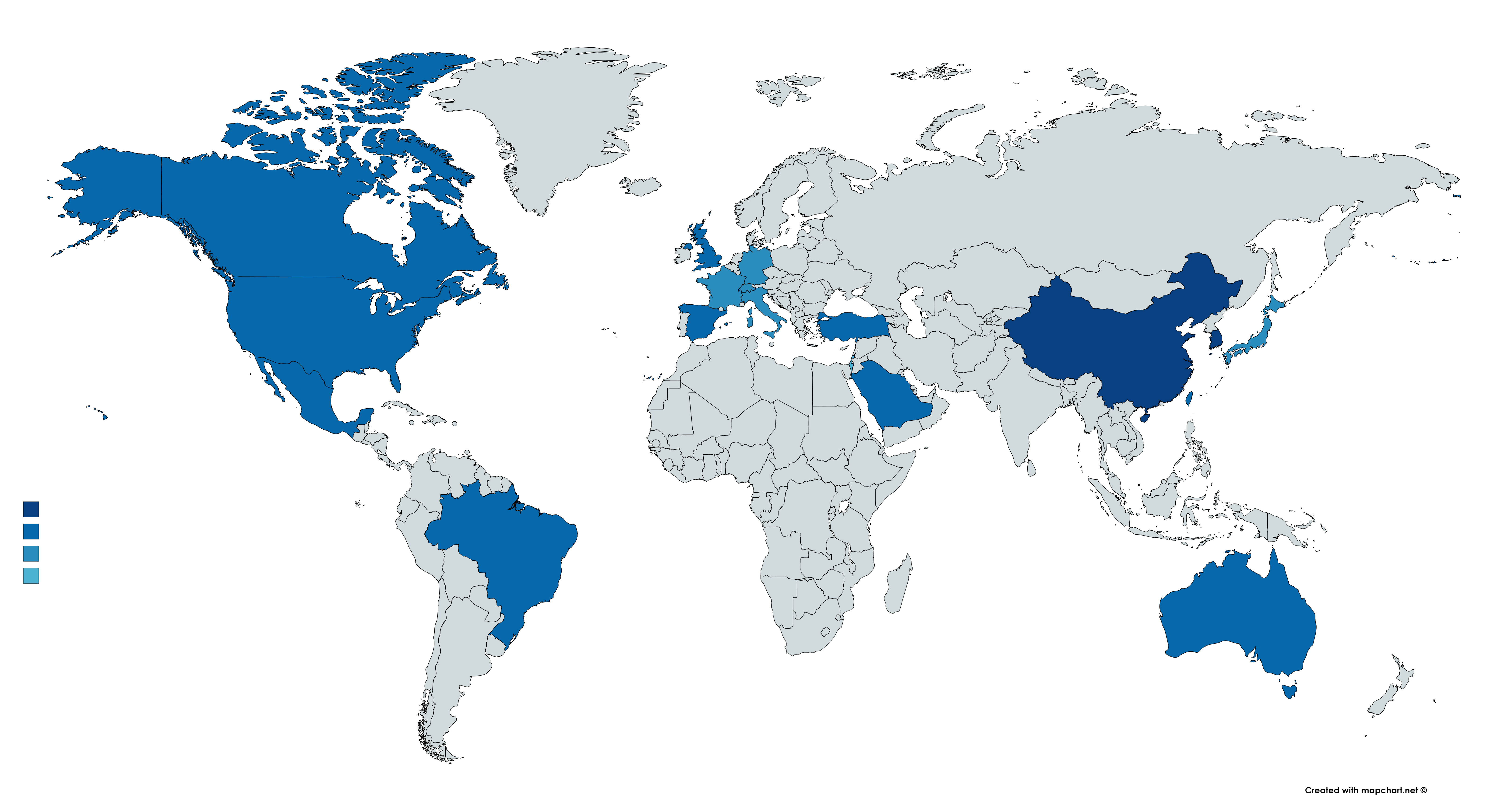 Canada
Mexico
USA
Brazil
UK
France
Spain
Switzerland
Germany
Turkey
Israel
Italy
Australia
Saudi Arabia
Taiwan
Japan
South Korea
China
9%
12%
9%
11%
10%
7%
11%
5%
6%
12%
3%
8%
10%
10%
9%
6%
14%
14%
All ages (0–18+)
0–4%
5–8%
9–12%
13–16%
David E. Cohen, M.D.
Silverberg J, et al. EADV 2018, FC01.01. Sponsored by Pfizer
Hannifin Criteria: Major criteria (need 3 or more) are as follows:
David E. Cohen, M.D.
J Dermatol. 2016 Apr;43(4):376-84. doi: 10.1111/1346-8138.13264.
Hannifin Criteria: Minor criteria (need 3 or more) are as follows:
David E. Cohen, M.D.
J Dermatol. 2016 Apr;43(4):376-84. doi: 10.1111/1346-8138.13264.
Guidelines for the management of atopic dermatitis – Diagnosis and Assessment
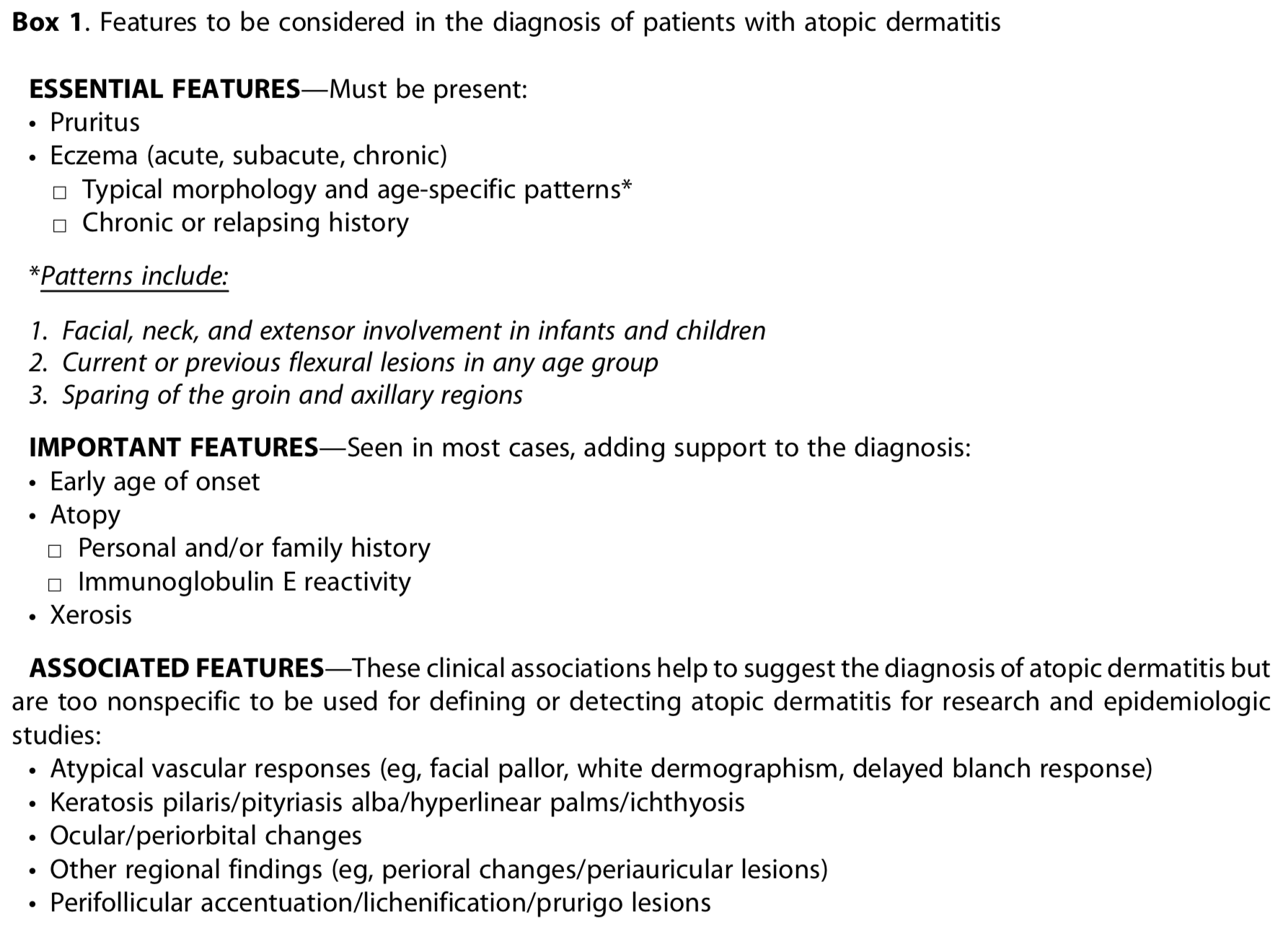 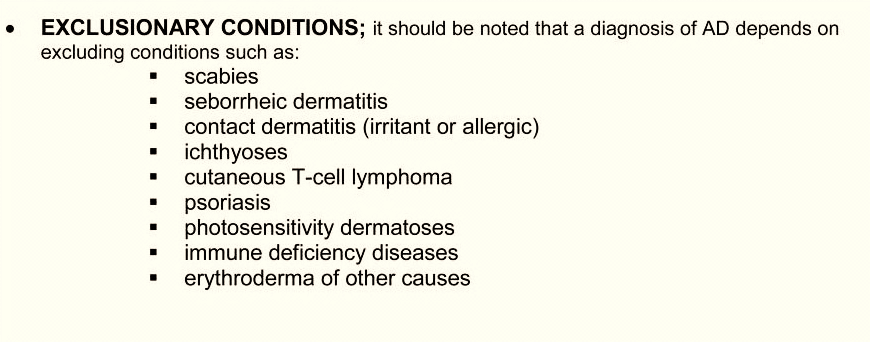 David E. Cohen, M.D.
J Am Acad Dermatol. 2014 Feb; 70(2): 338–351.
Atopic Dermatitis – co-factors
~33%
Asthma
Eczema
~38%
AR
~33%
David E. Cohen, M.D.
Expert Rev Clin Immunol. 2016 Jul 28:1-12. [Epub ahead of print]Curr Med Res Opin. 2016 Jun 21:1-7. [Epub ahead of print]
Two Major Hypotheses on Development of Inflammation
Inside-Outside View
Outside-Inside View
David E. Cohen, M.D.
Skin barrier – more than just “mortar and brick”
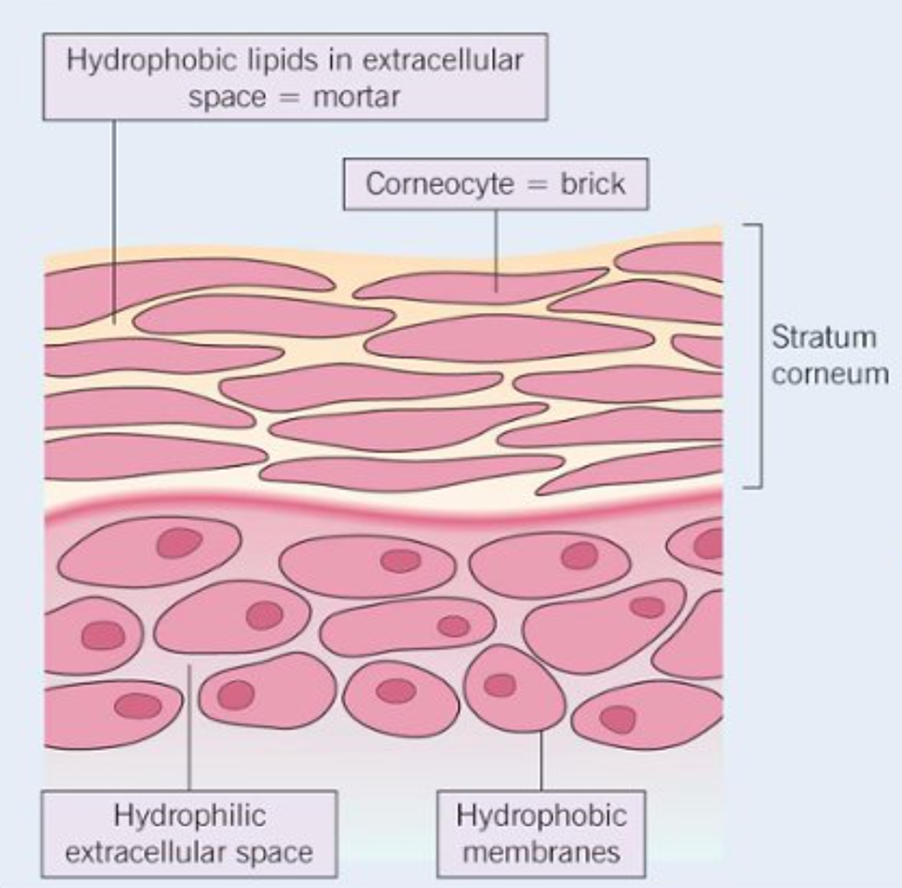 Fernanda Schmidt, M.D.
Structural and functional differences between infant and adult skin
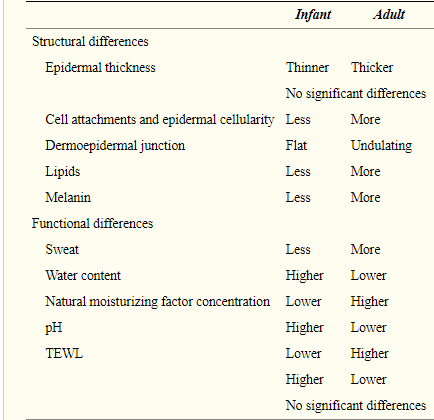 Fernanda Schmidt, M.D.
Oranges T, Dini V, Romanelli M
Immune pathways associated with AD
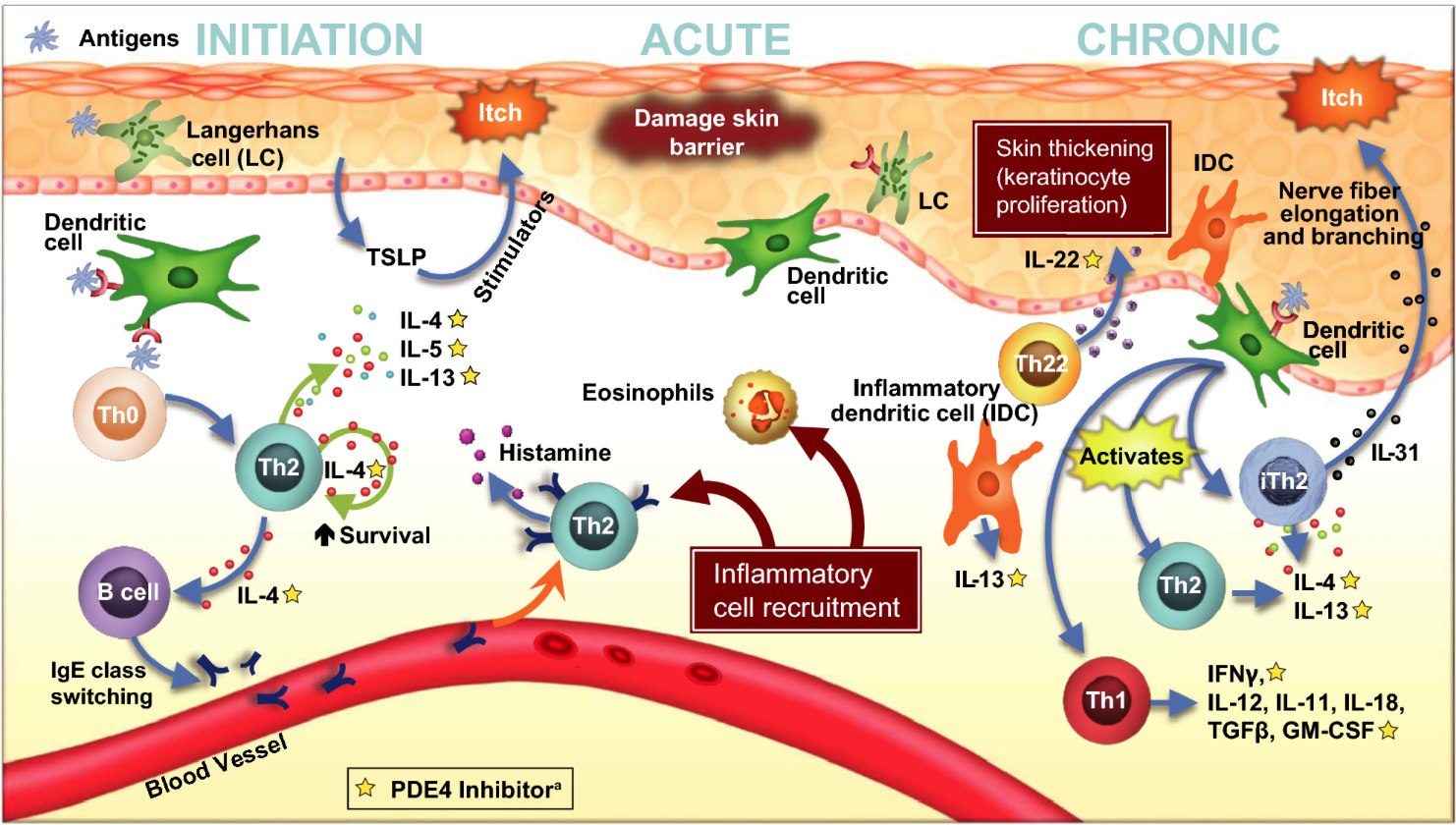 Clin Rev Allergy Immunol. 2020 Jan 9. doi: 10.1007/s12016-019-08775-4.Actas Dermosifiliogr. 2020 Jan 20. pii: S0001-7310(19)30389-8.
Experimental Dermatology, Volume: 28, Issue: 1, Pages: 3-10, First published: 17 October 2018, DOI: (10.1111/exd.13808)
David E. Cohen, M.D.
Emerging AD Treatments & Associated Pathways
Th22, Th17, and other intracellular processes
Fezankizumab
Secukinumab
PDE
Tapinarof
Th: T-helper cell; IL: interleukin; JAK: janus kinase; 
STAT: JAK/signal transducer and activator of transcription
Ann Allergy Asthma Immunol 124 (2020): 28-35. doi: https://doi.org/10.1016/j.anai.2019.10.005
David E. Cohen, M.D.
Overall Summary of AD
David E. Cohen, M.D.
Dupilumab – Caution Required
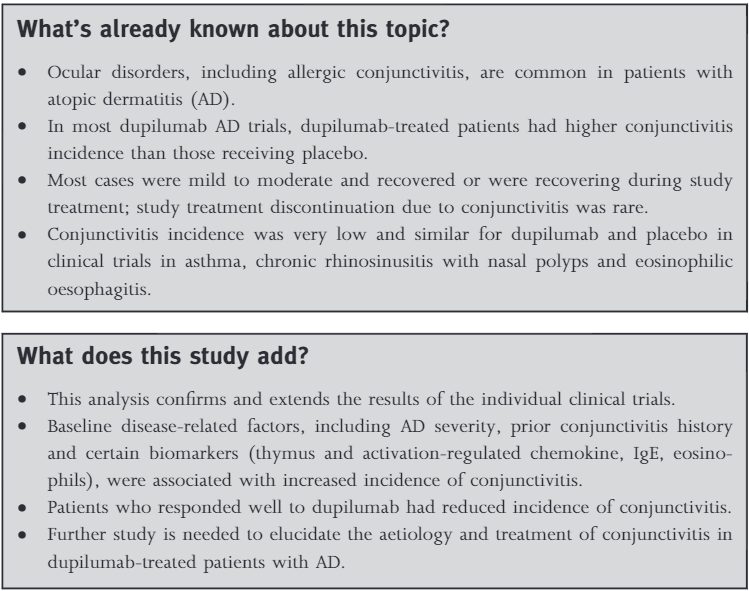 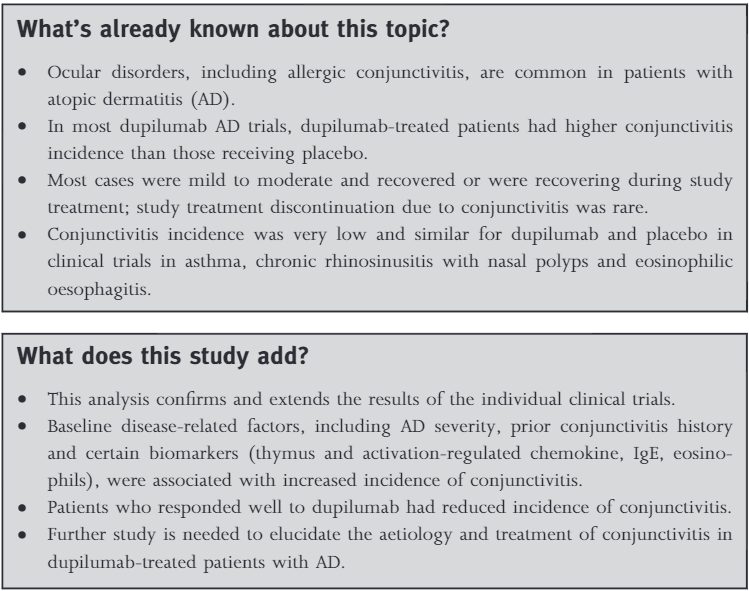 Leon H. Kircik M.D.
Tralokinumab
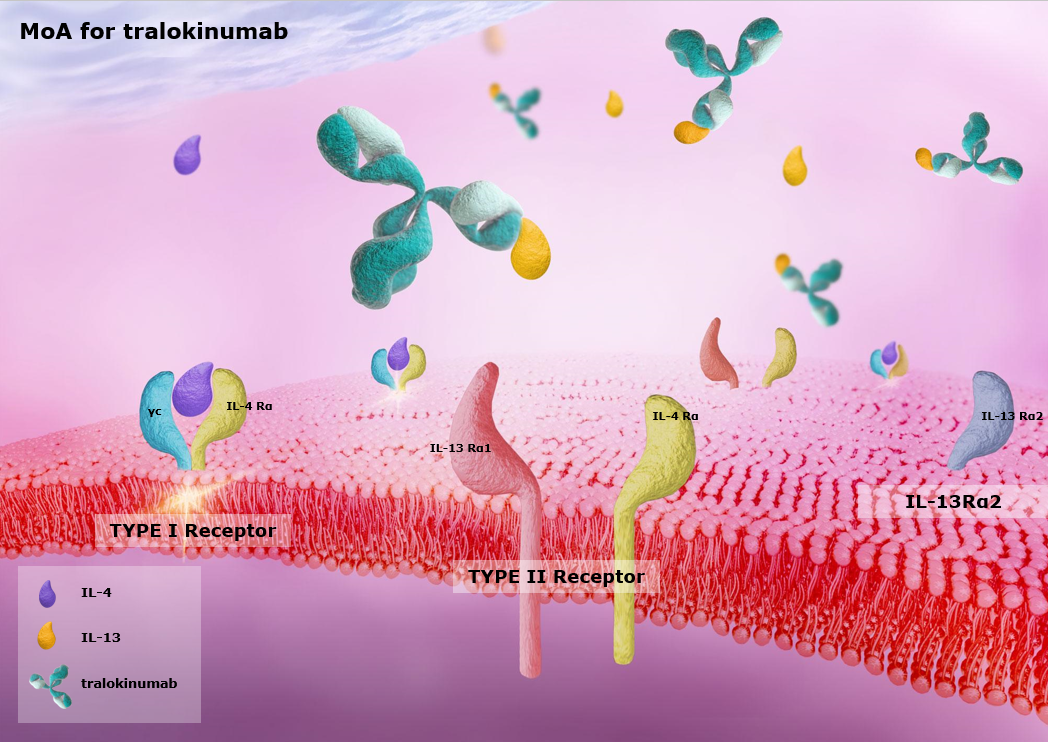 1-4
Tralokinumab is a fully human, immunoglobulin (Ig)G4 monoclonal antibody that potently and specifically binds to and neutralizes the effects of IL-131
1. Popovic et al. J Mol Biol 2017;429:208–219; 2. May et al. Br J Pharmacol 2012;166:177; 3. Thom et al. Methods Mol Biol 2012;805:393;4. Thom et al. PNAS 2006; 103 (20):7619
Leon H. Kircik M.D.
Tralokinumab
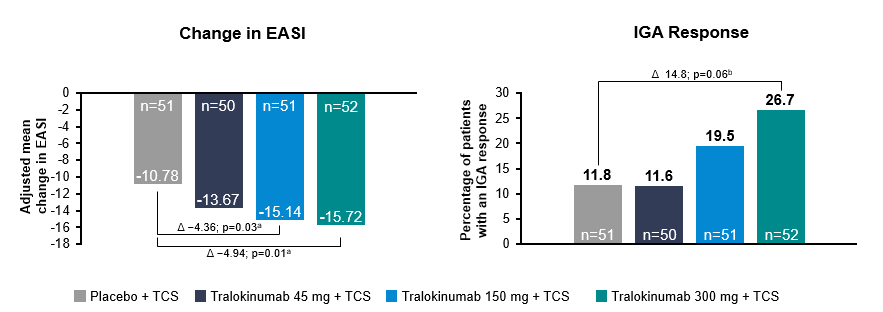 Tralokinumab improved the extent and severity of atopic dermatitis
ap-value for the adjusted mean difference compared with placebo; bp-value for the adjusted percentage difference compared with placebo
EASI, Eczema Area and Severity Index; IGA, Investigator’s Global Assessment; TCS, topical corticosteroid
Adapted from Wollenberg et al. J Allergy Clin Immunol 2018, Article in press. DOI: 10.1016/j.jaci.2018.05.029.
Leon H. Kircik M.D.
Lebrikizumab
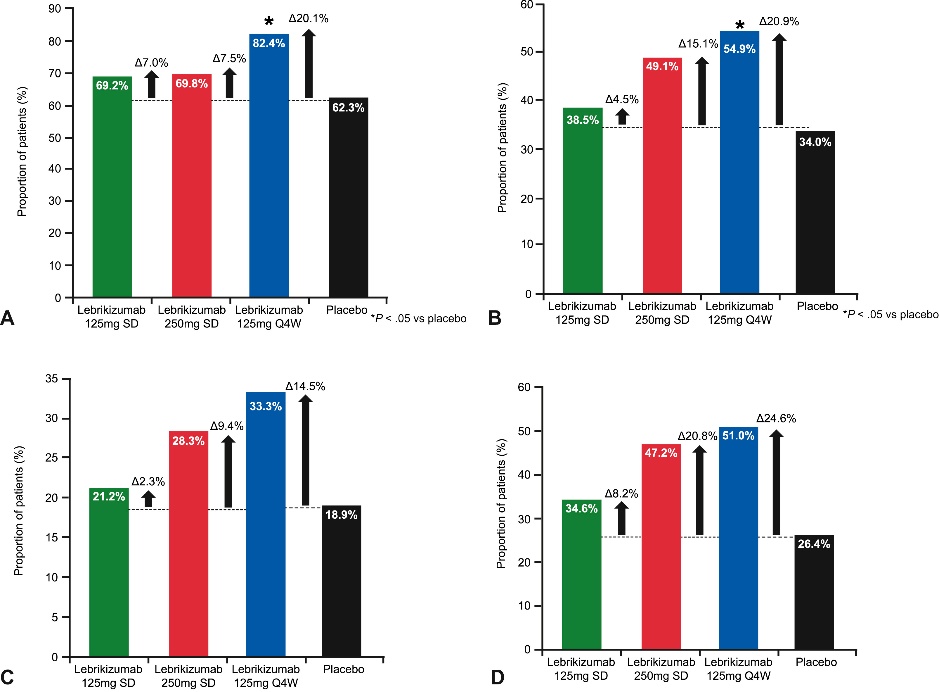 Proportion of atopic dermatitis patients achieving (A) a 50% reduction of Eczema Area and Severity Index, (B) a 75% reduction of Eczema Area and Severity Index, (C) an Investigator Global Assessment of 0 or 1, and (D) a 50% reduction of SCORing Atopic Dermatitis at week 12 of lebrikizumab treatment. Q4W, Every 4 weeks; SD, single dose.
Leon H. Kircik M.D.
JAK/STAT Signaling Pathways
BARICITINIB
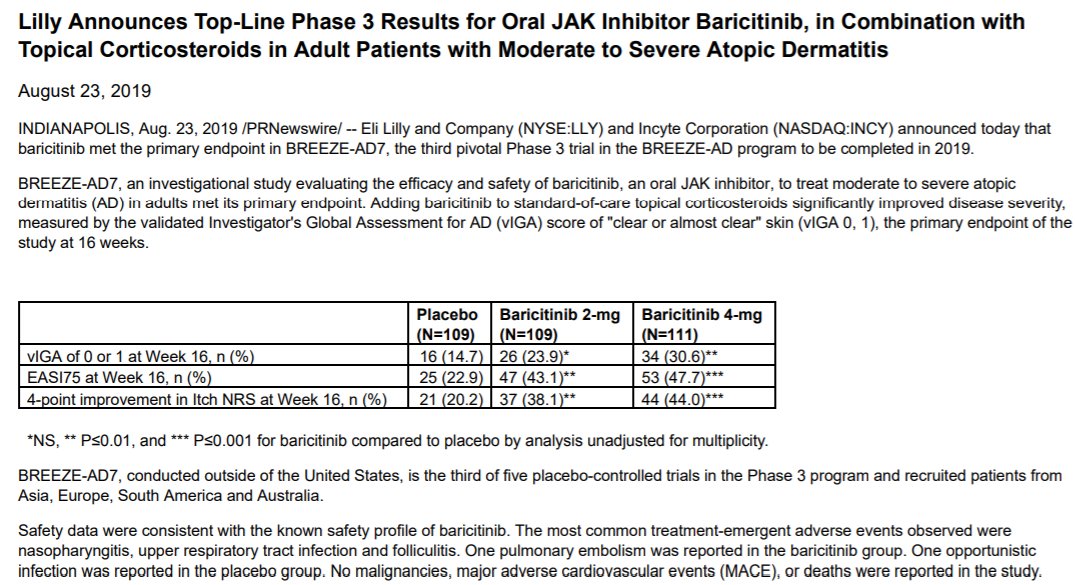 Leon H. Kircik M.D.
"Lilly Announces Top-Line Phase 3 Results for Oral Jak Inhibitor Baricitinib, in Combination with Topical Corticosteroids in Adult Patients with Moderate to Severe Atopic Dermatitis." 2019. Print.
JAK/STAT Signaling Pathways
UPADICITINIB
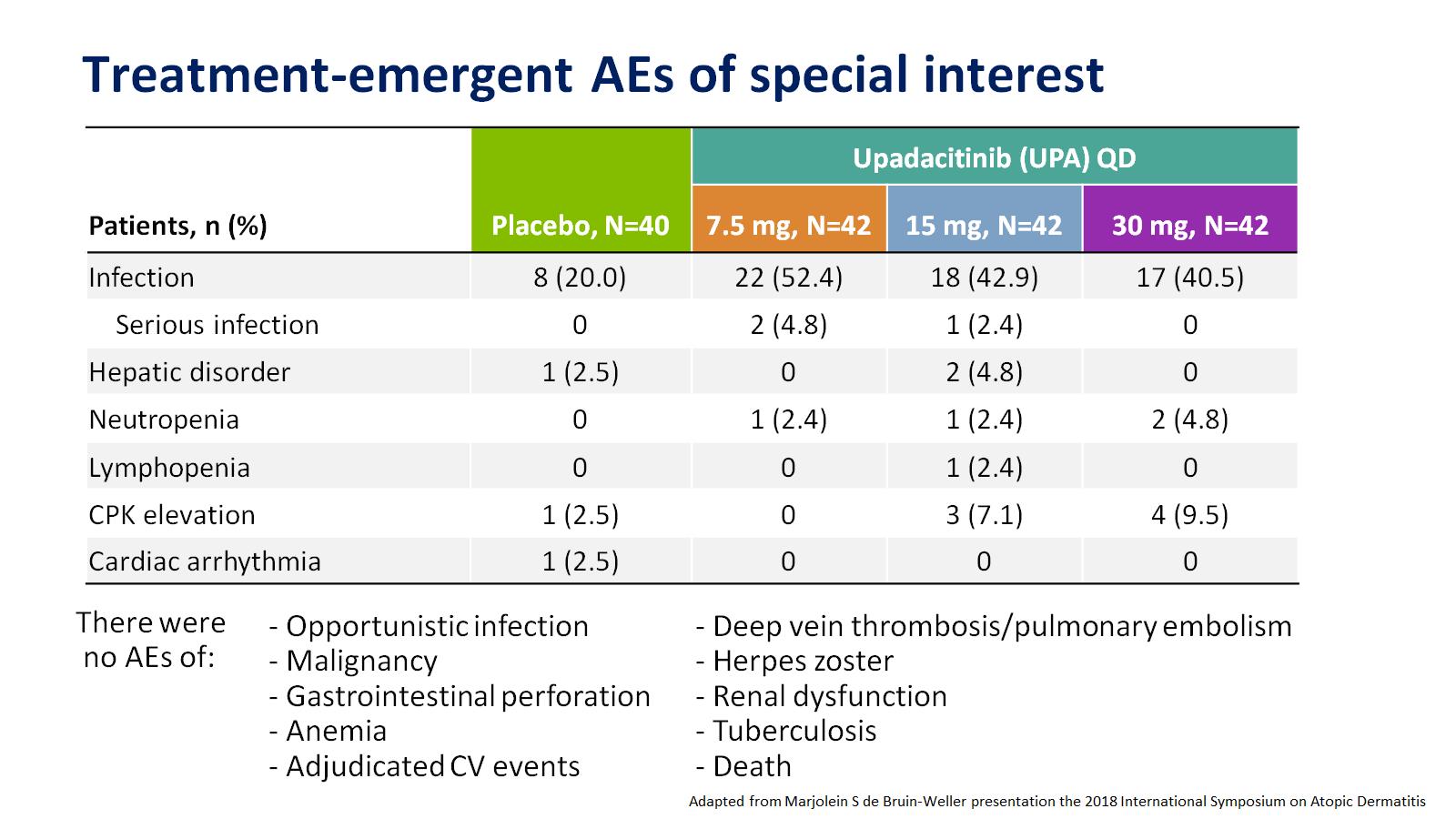 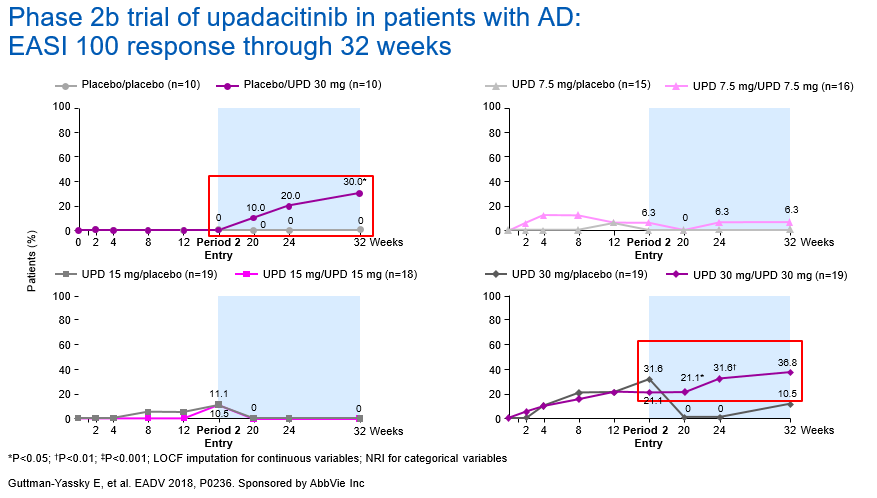 Leon H. Kircik M.D.
Adapted from Marjolein S de Bruin-Weller presentation at 2018 International symposium on Atopic Dermatitis
JAK/STAT Signaling Pathways
ABROCITINIB
Primary End Point:	IGA Responsea at Week 12
A Greater Proportion of Patients Achieved a Response at  Week 12 With the 100-mg and 200-mg Doses
* P = 0.0184
** P = 0.0032
CI, confidence interval; Emax, the difference between maximum achievable response (at infinite dose) and baseline; FAS, full analysis set; IGA, Investigator’s Global Assessment;  NRI, nonresponder imputation; SE, standard error.
aEmax fitted curve with SE. Baseline was defined as last measurement before first dosing. IGA response was defined as a score of clear (0) or almost clear (1) with a ≥2-point  improvement from baseline at week 12 (FAS, NRI). For discontinued subjects, any missing value for all subsequent visits until week 12 was imputed using the NRI approach. Bars  indicated SE.
Leon H. Kircik M.D.
Delgocitinib
Pan-JAK inhibition
Phase 3 trial: mEASI and IGA responses with topical delgocitinib  among patients with moderate to severe AD
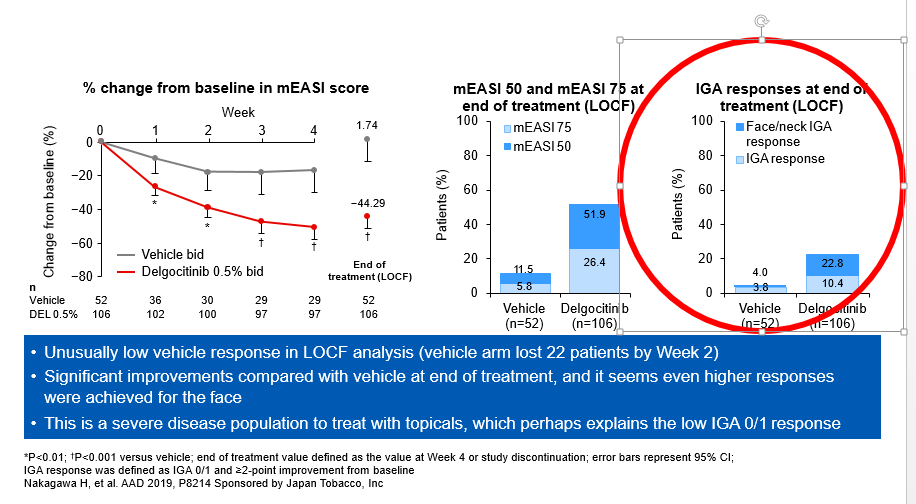 Leon H. Kircik M.D.
Topical Tapinarof
Therapeutic Aryl Hydrocarbon Receptor Modulating Agent
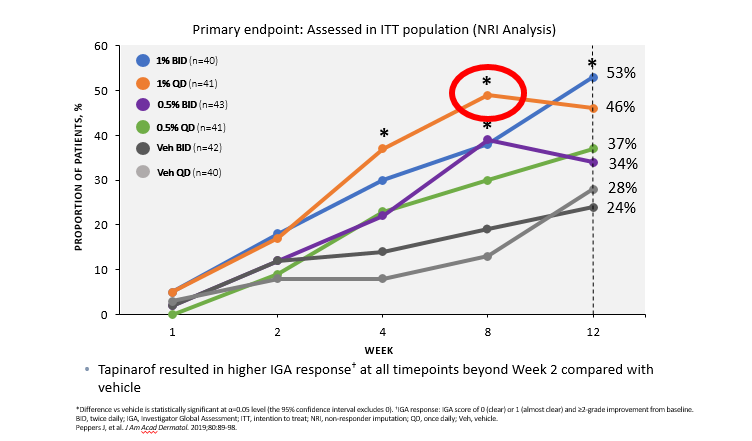 Leon H. Kircik M.D.
Atopic Dermatitis
Lawrence Schachner M.D.
Avoiding Treatment Pitfalls
Lawrence Schachner M.D.
The Schachner Ladder
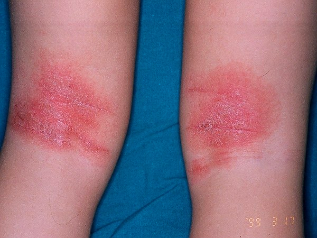 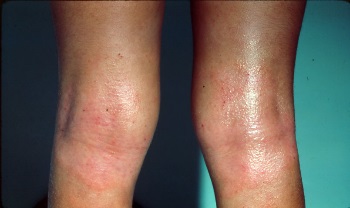 *Abbreviations: CS: Corticosteroid. PDI: Phosphodiesterase inhibitor. TCI: Topical Calcineurin Inhibitor
Lawrence Schachner M.D.
Oberlin KE, Nanda S. Atopic dermatitis made easy: The Schachner Ladder. Pediatr Dermatol. 2019;36(6):1017-8.
Algorithm For The Treatment Of Moderate To Severe Atopic Dermatitis
Lawrence Schachner M.D.
Crisaborole
J Pharmacol Exp Ther. 2001;299:753-759
Inflamm Allergy Drug Targets 2007 Mar;6(1):17-26.
Lawrence Schachner M.D.
Efficacy and safety of crisaborole ointment, a novel, nonsteroidal phosphodiesterase 4 (PDE4) inhibitor for the topical treatment of atopic dermatitis (AD) in children and adults
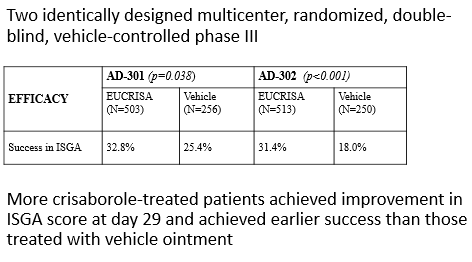 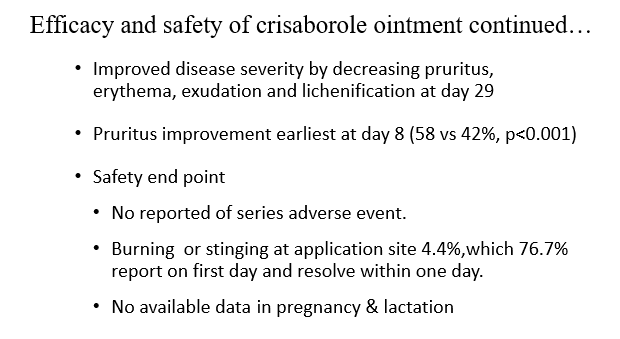 Lawrence Schachner M.D.
Paller et al. J Am Acad Dermal 2016;75:494-503
Dupilumab
Recently in May 2020, Dupilumab got FDA approval for the treatment of moderate to severe atopic dermatitis in children aged 6 to 11 years (POST 2020 MOPD)
Clark et al. Cutis. 2018 Sep;102(3):201-204.
 Deleuran M, et al. J Am Acad Dermatol. 2020 Feb;82(2):377-88.
 Igelman S, et al. J Am Acad Dermatol. 2020 Feb;82(2):407-11.
Lawrence Schachner M.D.
Dupilumab: Safety and Efficacy Studies
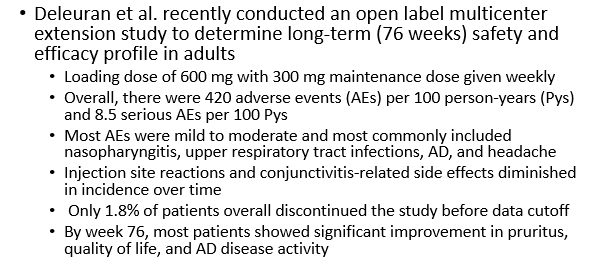 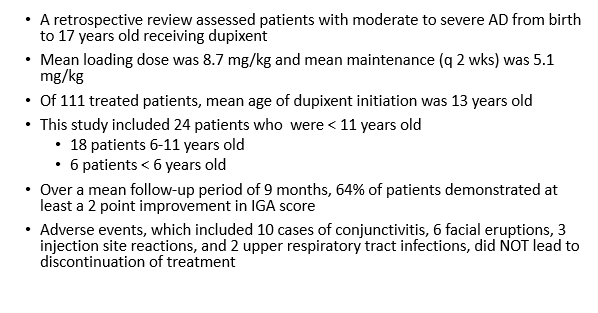 Igelman S, Kurta AO, Sheikh U, McWilliams A, Armbrecht E, Jackson Cullison SR, et al. Off-label use of dupilumab for pediatric patients with atopic dermatitis: A multicenter retrospective review. J Am Acad Dermatol. 2020;82(2):407-11.
Lawrence Schachner M.D.